RETAIN Community of Practice
August 20, 2020
The Impact of Mental Health in SAW/RTWPresented by Dr. Latha Brubaker
August 20, 2020
Welcome to today’s COP on the updated 
Go to Meeting platform

Mute:  You can mute your line when you are not speaking by clicking the mic icon at the bottom of your screen. 
Camera: You can control your camera by clicking the camera icon at the bottom of your screen. Everyone is welcome to stay “on screen” if you’d like.  
Chat: If you prefer, you can also type your questions in the chat box.
Disclaimer
These materials were prepared for the U.S. Department of Labor (DOL), Office of Disability Employment Policy, and Retaining Employment and Talent After Injury/Illness Network (RETAIN) state grantees, by the American Institutes for Research and its contracted subject matter expert. The views expressed are those of the authors and should not be attributed to DOL, nor does mention of trade names, commercial products, or organizations imply endorsement of same by the U.S. Government.
Welcome and Introductions
Please state
Your Name:
Your State:
Role:

How have mental health or previous injury experiences been barriers to a successful RTW or SAW?
RETAIN TA Community of Practice Objectives
Build a shared understanding of requirements, national context, and common challenges related to implementation of RETAIN Initiative.
Identify promising practices, innovative solutions, and tools and resources from peer states and technical assistance providers to support implementation of RETAIN Stay at Work and Return to Work objectives.
Support states in defining specific action steps to address challenges and needs discussed during the CoP sessions. 
Develop peer to peer networking, support and inform RETAIN TA activities and resource development.
Community of Practice
Participants will discuss:
The significance of a public health approach to mental health in SAW/RTW
Effective mental health practices that RTW coordinators can implement to support RETAIN participants
The range of stressors facing individuals in today’s environment
How RETAIN can promote positive mental health in workplace
Key Takeaways
Meet Dr. Brubaker
Dr. Latha Brubaker is the Vice-President of Medical Operations for Concentra’s Northeast Region and joined the company in 2007.  She received her B.S. degree in Zoology from the University of Washington.  She attended Ross University School of Medicine where she received her M.D. degree in 1999.  She completed a Family Medicine residency at Loyola University in Chicago, Illinois in 2002 and is boarded by the American Board of Family Medicine.  At Concentra she is on the Concentra Advanced Specialists Medical Expert Panel, oversees Concentra’s Ancillary Services and participates in the Clinical Advisory Board and the Clinical Content Committee. 

Dr. Brubaker is married, has three beautiful daughters, enjoys running, reading, and playing the violin.
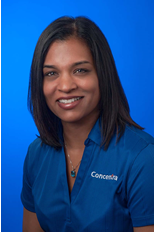 Mental Health in SAW/RTW
Case Study 1
43 y/o female social worker 
Works with students with developmental challenges
Presented to the clinic after being attacked by one of her students.  
Multiple bites were noted to both arms as well as bruising.  
One bite was actively bleeding.  
She did not want to report the injury and was more concerned with getting back to her “kids.”
What are things we should consider or be aware of with this type of injury?
This is a BBP exposure.  

Vaccination status. 

PTSD?
What should the employer be aware of in this case?  How should they respond to the employee?
Immediate clinic visit, evaluation and follow up. 

Does this employee need additional EAP support?  

Encourage RTW
Case Study 2
35 y/o male with a head injury.  Employee was working at a construction site where he was hit by a beam as it was passing nearby. 
He was wearing a hard hat, but the beam hit the area around his left eye.  He was immediately taken to the ED. 
No orbital fracture seen on a CT scan 
Upon evaluation the next day in an outpatient clinic, his left eye was significantly bruised and swollen.  He was in some pain.  
He remained compliant with his follow up appointments and recovered without sequelae.  
There was significant pushback and questioning by the site supervisor who was very concerned about this recordable injury.
What are things we should consider in this case?
Emergent medical evaluation is necessary.

Understand the details of this injury event. 

This type of injury could have long term consequences. 

What do you think of the Supervisor’s response?
Discussion: When we are looking at RTW/SAW we need to consider various things.
Type of injury
Work environment
Past Medical History, previous mental health issues/diagnosis and hospitalizations
Social History (divorce, substance abuse)
Varying health perspectives (ethnic, religious differences, for example)
Financial struggles
Key Takeaways
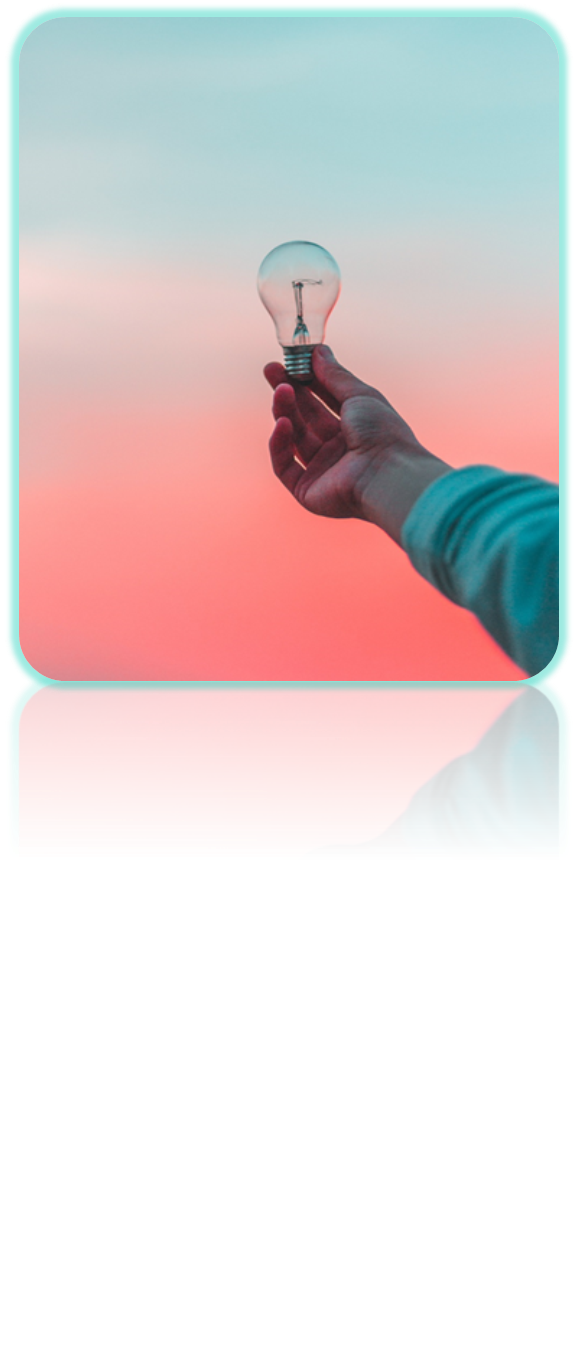 Share a key takeaway from today’s discussion.

What are the next steps you will take?

Any remaining questions or needs that you would like follow-up on?
Key Takeaways
LISTEN!
Ask questions
Be a few steps ahead of the employee and anticipate needs
SOFTEN (Smile, Open Posture, Forward Lean, Touch, Eye contact, Nod)
Show concern – consider a phone call to the employee the day following the injury
 An employer who clearly expresses their concern and asks questions will go a long way in ensuring RTW/SAW.
Thank you for your participation today!
Please complete end-of-session survey! 

https://www.surveymonkey.com/r/MH_COP_8-20-2020